SISTERStrategy for Improving Stroke Treatment Response
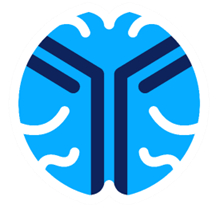 Eva Mistry, MBBS, MSCI, FAHA
Associate Professor, University of Cincinnati
SISTER Principal Investigators
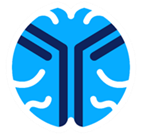 SISTER Trial Managers
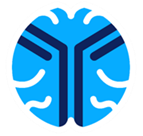 SISTER Study Timeline
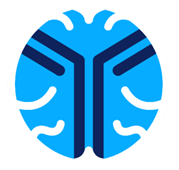 SISTER: Study Drug Background
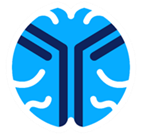 Plasmin                         Plasminogen
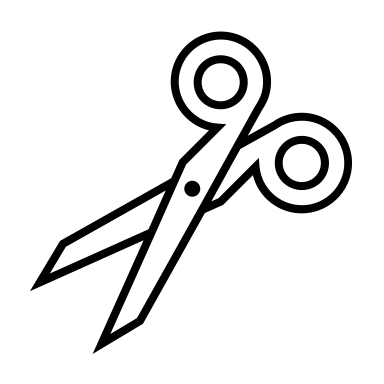 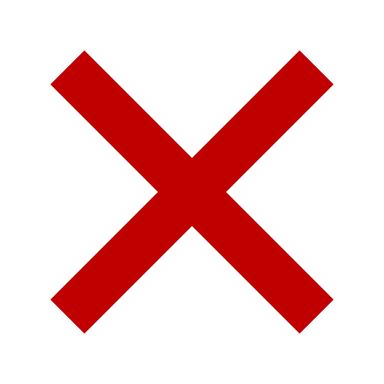 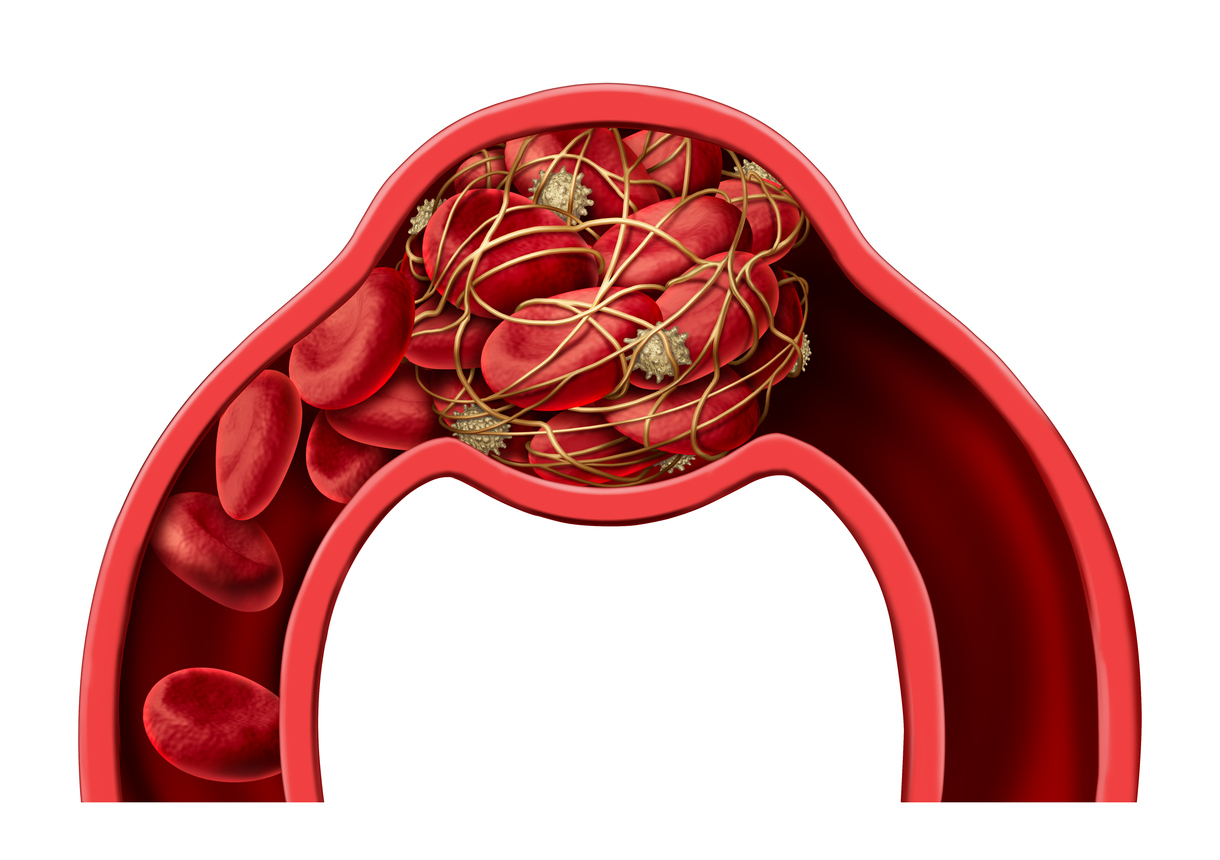 Red Blood Cells
tPA/TNK
Platelets
Fibrin
Alpha-2 Antiplasmin
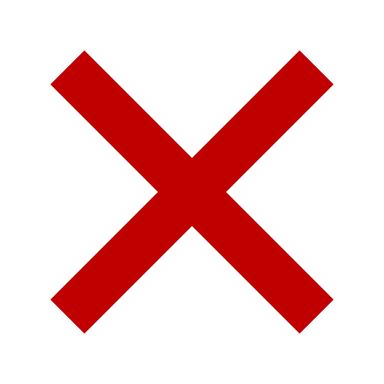 TS23
SISTER: Study Description
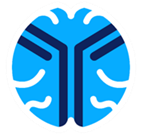 Phase-2
Prospective
Randomized 
Placebo-controlled
Blinded
Adaptive Dose Finding
SISTER: Primary Objective
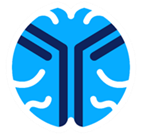 To identify a dose of TS23 that is safe and potentially more efficacious than placebo for the treatment of patients from 4.5 to 24 hours of ischemic stroke onset, who have evidence of core-penumbra mismatch on perfusion imaging.
SISTER: Basic Study Information
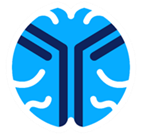 SISTER: Primary Endpoints
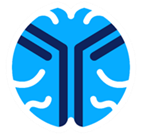 SISTER: Secondary Endpoints
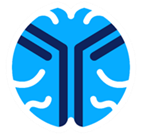 Biomarker Efficacy:
Clinical Efficacy:
a2AP activity at 3 (±1) h after completion of therapy
Matrix metalloproteinase-9 (MMP-9) plasma level 3 (±1) h after completion of therapy.
% tissue reperfusion on 30 (±6) h perfusion scan compared to the baseline
Improvement in level of global disability (Modified Rankin Scale (mRS) distribution) at 90 (±7) days.
Frequency of excellent functional outcome (mRS 0-1) at 90 (±7) days.
National Institutes of Health Stroke Scale (NIHSS) at 72 (±12) h (or discharge if sooner; adjusted for the baseline in analysis)
Secondary Endpoints Continued
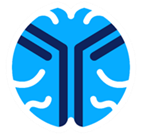 Pharmacokinetics & anti-drug antibodies:
Safety Endpoints:
Incidence of symptomatic ICH within 30 (±6) h of study drug administration (SITS-MOST definition)
Incidence of non-ICH major or clinically relevant non-major bleeding within 30 (±5) days of study drug administration.
Non-bleeding, serious adverse events (SAEs) within 90 (±7) days
Incidence of stroke-related and all-cause deaths within 90 (±7) days
 Plasma fibrinogen levels at 3 (+/-1) h after    completion of study drug administration
Pharmacokinetic (PK) profile of TS23 at 3 (+/-1) h and 30 (±4) h after completion of therapy and 90 (±7) days.
Evaluation of anti-drug antibodies to TS23 (at baseline and 90 (±7) d follow-up visit).
SISTER: Study Schema
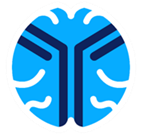 SISTER: Study Population
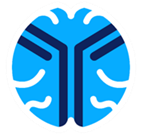 ≥18 years old with anterior circulation acute ischemic stroke

NIHSS ≥6 and are able to receive study drug within 4.5-24 hours after stroke onset (or last known well)

Evidence of core-penumbra mismatch on baseline perfusion imaging
SISTER: Key Inclusion Criteria
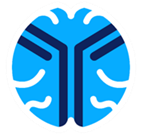 Age 18 years and older
Suspected anterior circulation acute ischemic stroke 
Presenting NIH Stroke Scale score ≥ 6 
Favorable baseline neuroimaging consisting of all of the following:
ASPECTS of 6 or more on CT (or ASPECTS of ≥ 7 on MRI
Favorable perfusion imaging on CT perfusion (CTP)/MR-perfusion weighted imaging (PWI) consisting of all of the following: 
Mismatch ratio of penumbra:core >1.2 
Mismatch volume >10 cc
Core <70 cc
Able to receive assigned study drug within 4.5 to 24 hours of stroke onset or last known well.
Able to receive assigned study drug within 90 minutes of qualifying perfusion imaging.*
SISTER: Key Exclusion Criteria
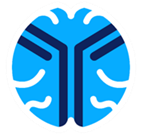 Received/planned clinical IV thrombolysis/EVT
Pre-stroke modified Rankin score (mRS) >2
GP IIB/IIIA inhibitors <14 days
Positive urine pregnancy test
Receiving renal dialysis, regardless of creatinine
Other standard alteplase exclusion criteria
SISTER Sites
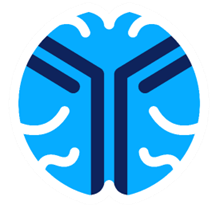 SISTER Site PIs and PSCs
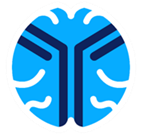 SISTER Site PIs and PSCs
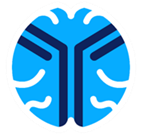 SISTER Site PIs and PSCs
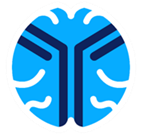 SISTER Site PIs and PSCs
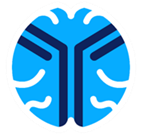 SISTER Study Timeline
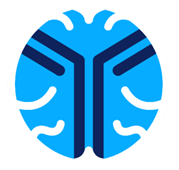 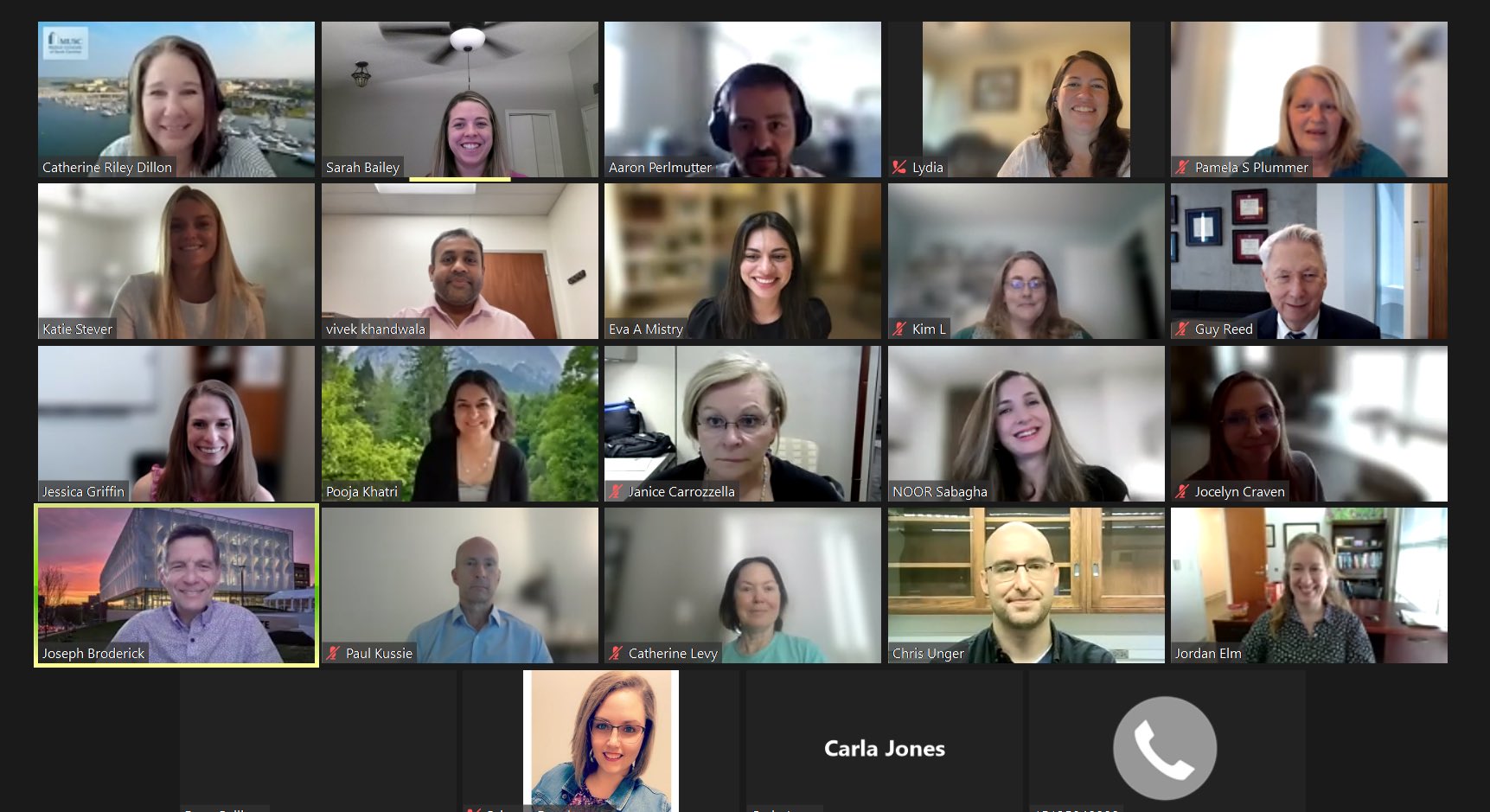 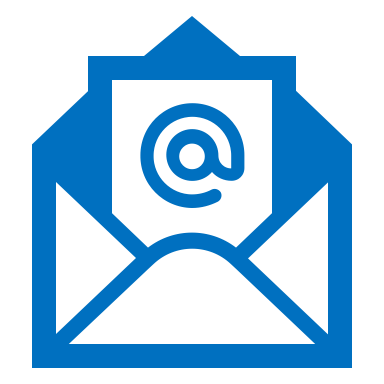 sister-trial@ucmail.uc.edu
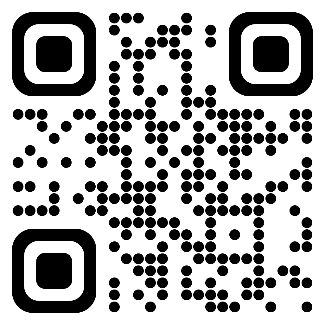 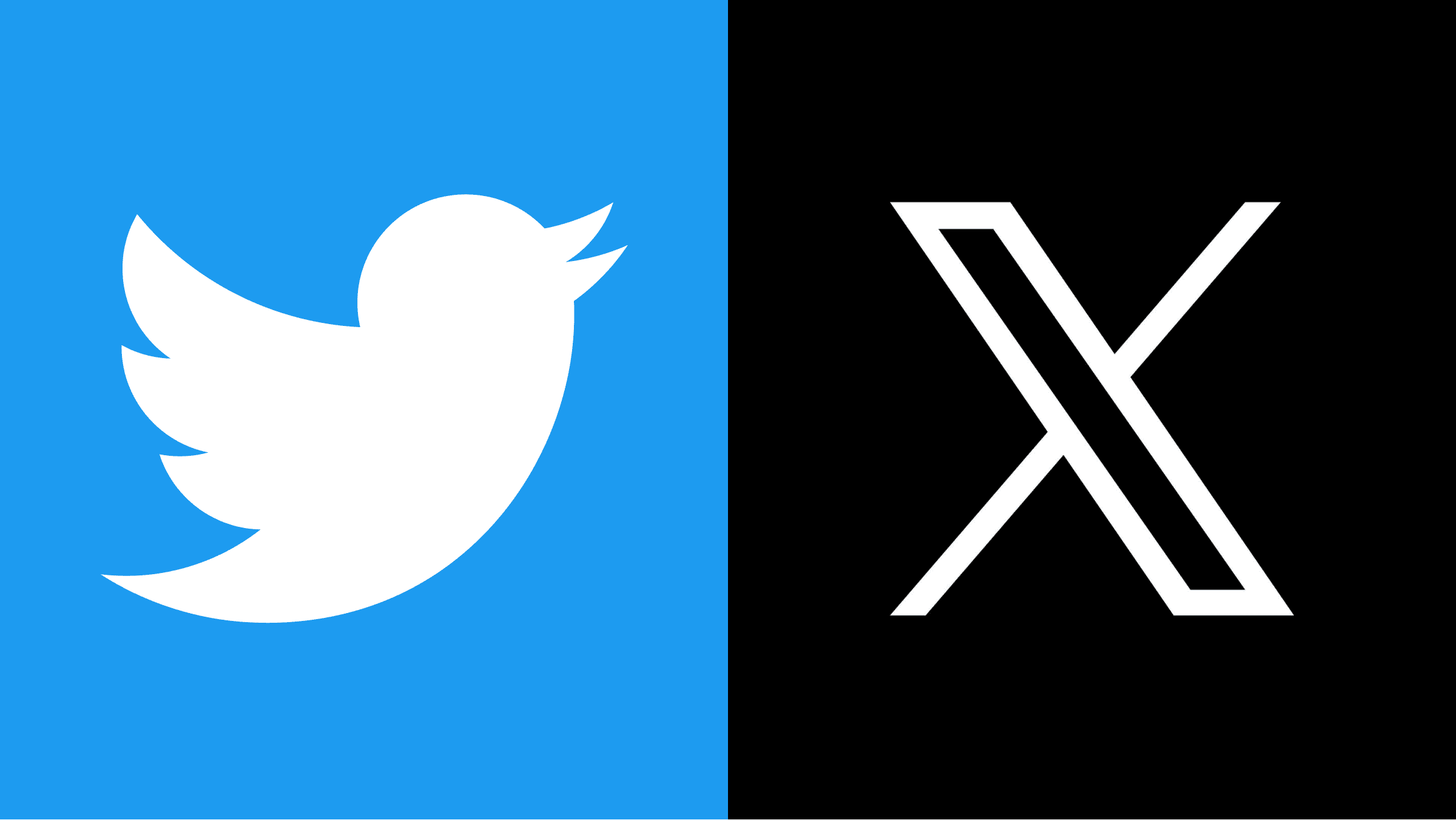 @SisterTrial